МБДОУ МО г. Краснодар «Детский сад № 234»
Использование элементов  ТРИЗ  - как одна из форм формирования математических представлений в рамках подготовки детей к школьному обучению
Кравченко Марина Александровна, воспитатель
[Speaker Notes: Добрый день уважаемые коллеги. Представляю вашему вниманию опыт своей работы.]
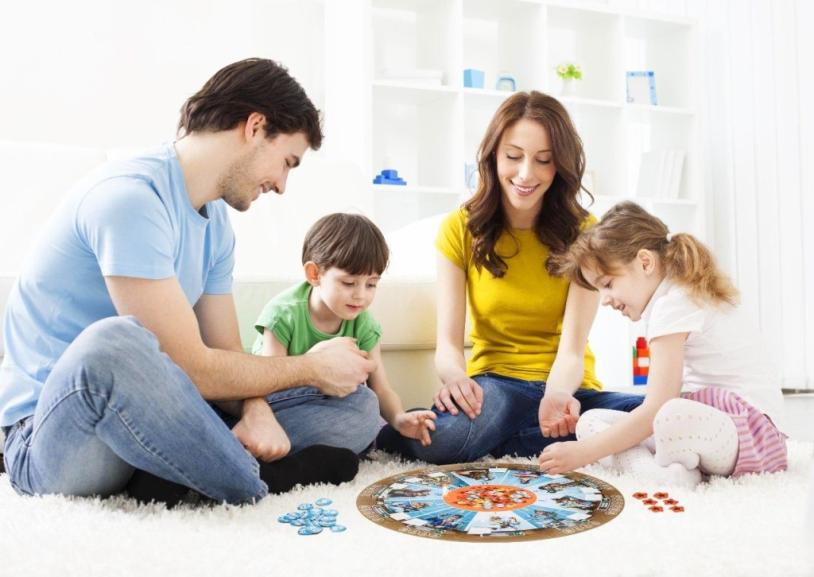 [Speaker Notes: Обучению дошкольников математики в настоящее время отводится важное место. Это вызвано целым радом причин:
 началом школьного обучения с 6 лет,
обилием информации, получаемой ребёнком, 
стремлением родителей как можно раньше научить ребёнка узнавать цифры, считать, решать задачи,
Компьютеризация.]
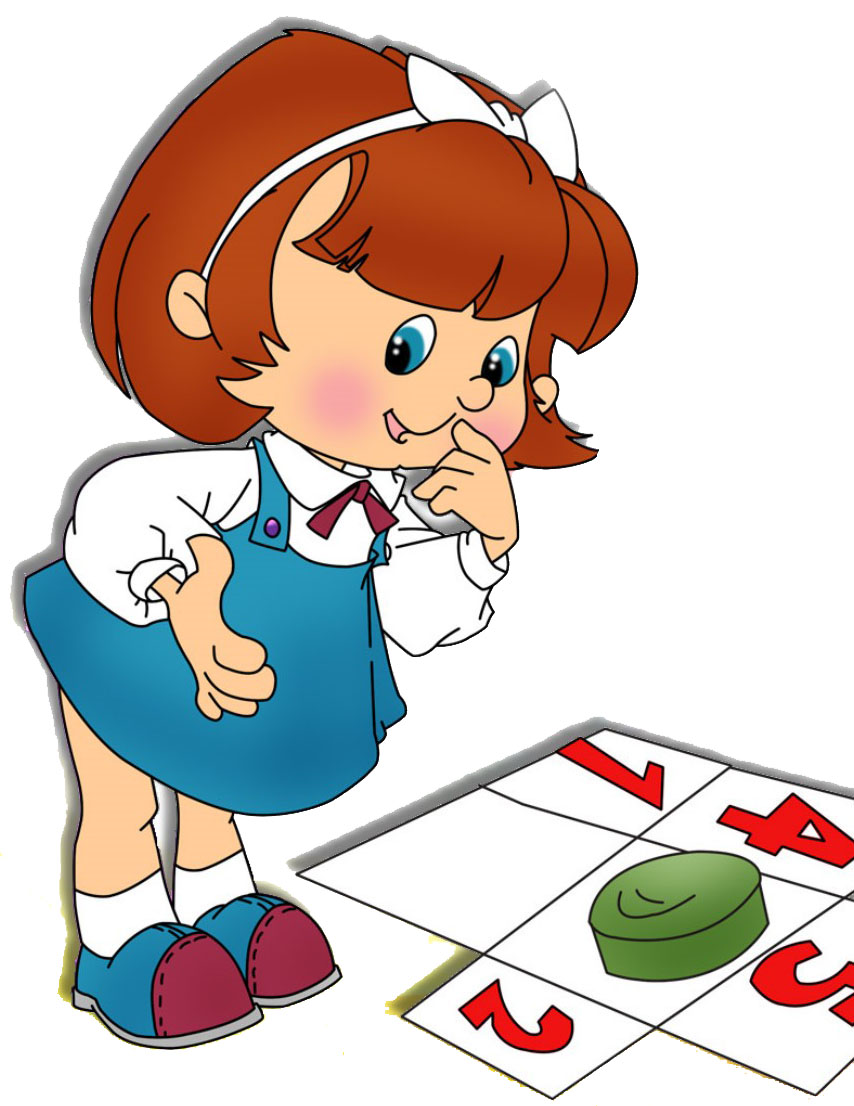 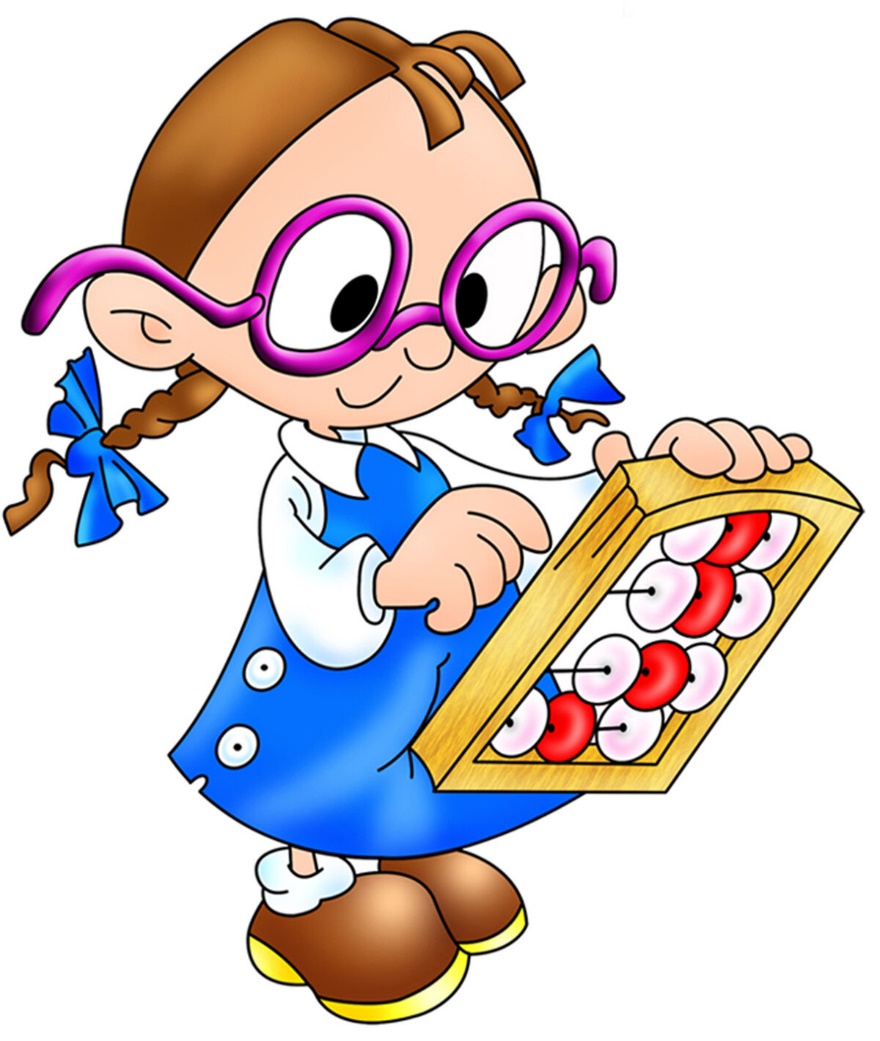 [Speaker Notes: Знания данные детям в занимательной форме, усваиваются быстрее, прочнее и легче, чем те, которые представлены сухими упражнениями. В ходе игры дети незаметно для себя выполняют различные упражнения, где им приходится сравнивать, выполнять арифметические действия, тренироваться в устном счёте, решении задач.]
[Speaker Notes: Одним из современных и интереснейших методов обучения является технология ТРИЗ – теория решения изобретательских задач. Система ТРИЗ в обучении детей — это практическая помощь ребенку для нахождения наилучшего решения поставленной задачи или в создавшейся ситуации.]
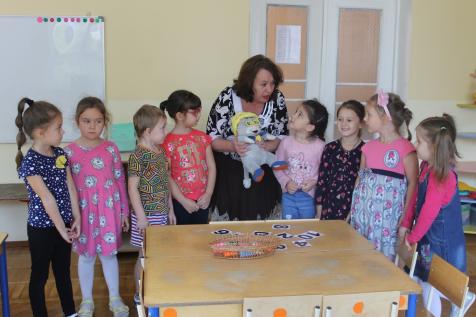 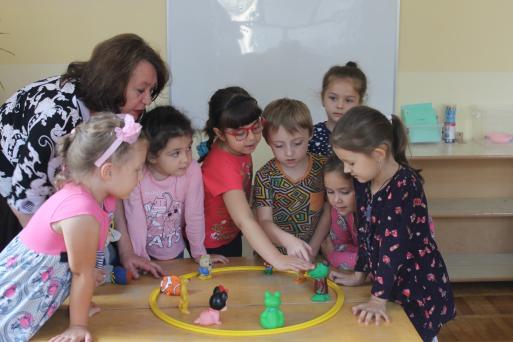 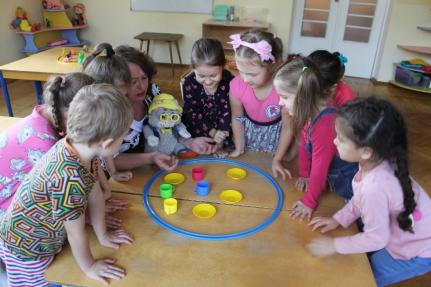 [Speaker Notes: Занимательная математика ставит детей в условия поиска, побуждает интерес к победе. Используя методику ТРИЗ моя работа проходят весело и увлекательно. Ключевым словом в работе является слово-творчество. Результат: интерес к математике, логике и доказательности рассуждений.]
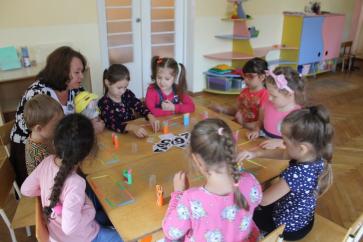 Игра «Где живёт?»
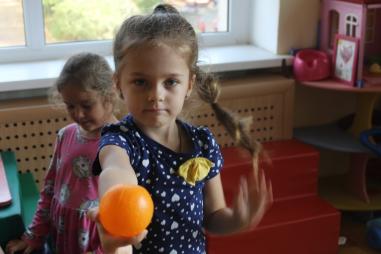 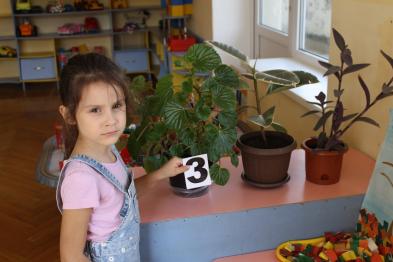 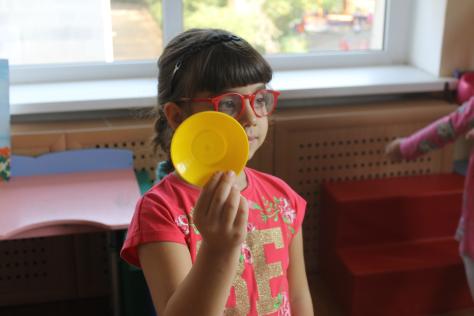 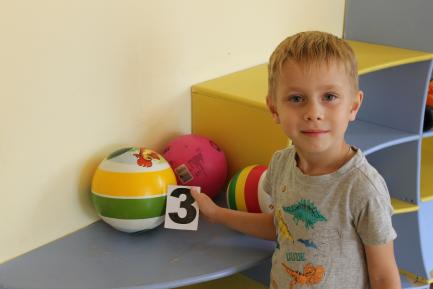 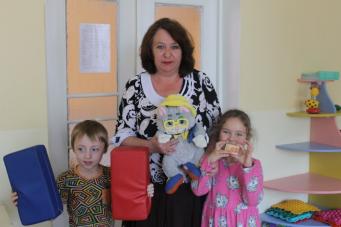 [Speaker Notes: Хочу представить вашему вниманию ряд игр которые использую в свой работе.  Игра «Где живёт?» В ней дети определяют в  каких предметах нашей группы живёт прямоугольник, круг и т.д.]
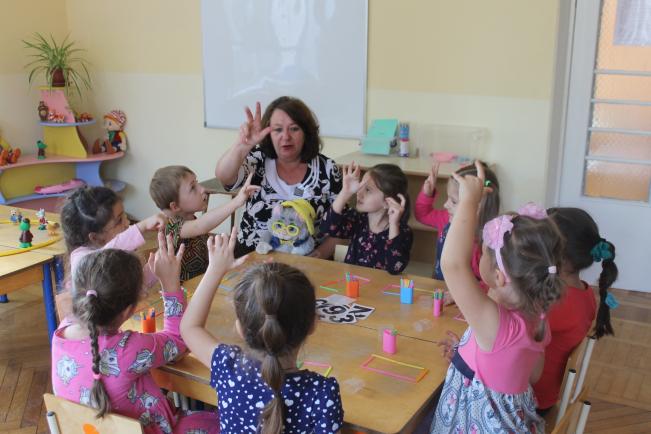 Игра «Да-нет-ка» (на сравнение систем)
[Speaker Notes: Следующая Игра «Да-нет-ка»  (на сравнение систем)
Существуют разные виды заданий. В одном из заданий детям необходимо определить задуманную цифру, с помощью наводящих вопросов, которые задают дети.
Это число.
Это число большее 5?
Нет
Это число меньше 3?
Да.
Она стоит перед числом 2?
Да 
Это число 1?
Да.]
Игра «Да-нет-ка»
 (с фигурами 
и предметами
  на плоскости)
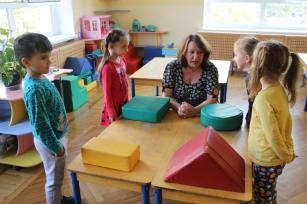 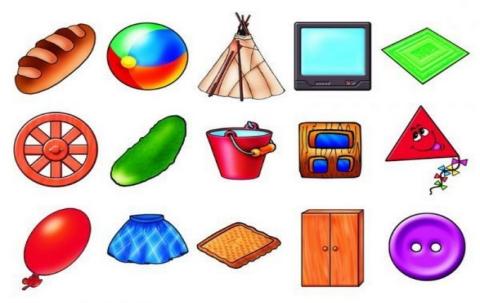 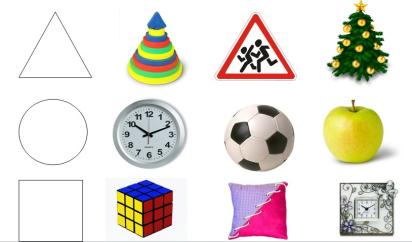 [Speaker Notes: Следующий вариант игры «Да-нет-ка» с предметами, можно перенести и на плоскость. При этом дети закрепляют умение ориентироваться на плоскости, формулировать вопросы, развивать элементы логического мышления, социально-коммуникативные  навыки.
Так в игре «Найди фигуру» дети задают вопросы
Эта фигура (предмет)  находится в центре (правом верхнем углу левом нижнем углу и т.д.)?
Получая соответствующие ответы «Да» или «Нет» дети  определяют фигуру (предмет) и его  местоположение.]
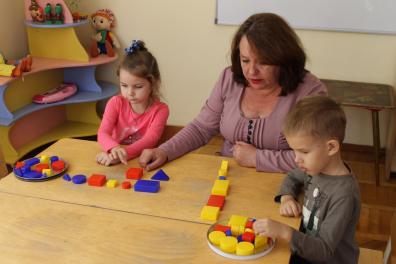 Игры 
с использованием 
блоков Дьенеша
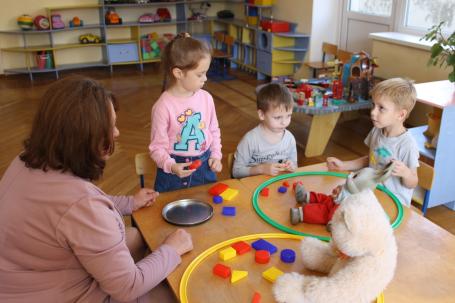 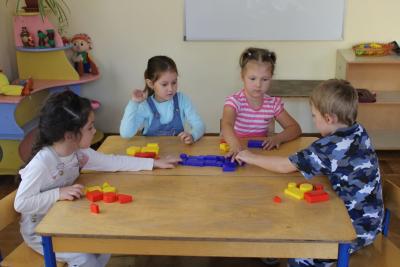 [Speaker Notes: Играя с блоками Дьенеша, так же применяю  элементы ТРИЗ
1. В игре  «Да-нет».  Загадываю фигуру и прячу ее. Дети задают вопросы, пытаясь отгадать , какую фигуру спрятала. Воспитатель может отвечать на вопросы только Да или НЕТ.
2.   . В игре  « Перевертыши» . Показывю фигуру , например, желтую толстую. Дети должны показать фигуру с противоположным свойством( желтая тонкая)
3.    . В игре  «Найди фигуру по пиктограмме». Дети находят фигуру по заданной пиктограмме.
4. . В игре    « Отрицание».  Прошу показать фигуру , описывая ее с помощью отрицания : не желтая, не толстая, не маленькая.]
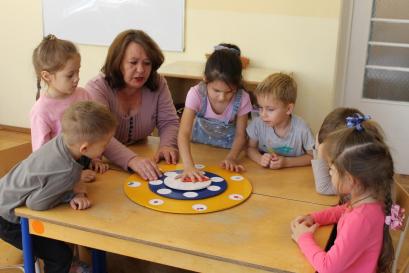 Игры с использованием 
Колец Луллия
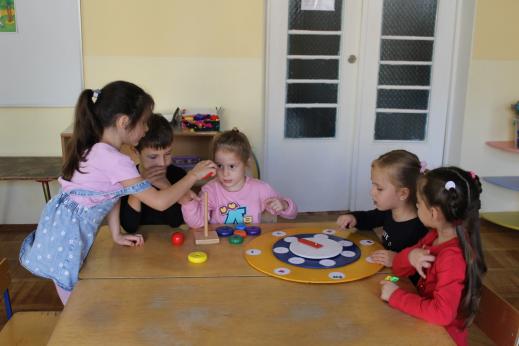 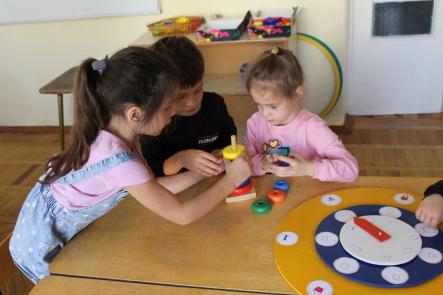 [Speaker Notes: Такой известный методический прием, как Кольца Луллия, который является эффективным механизмом формирования математических представлений, развития речи, социально-коммуникативных навыков и умений.
Детям очень нравится это пособие. Они с удовольствием самостоятельно комбинируют задания, определяют цель и правила игры.
Этот метод обучения способствует созданию заинтересованной, непринужденной атмосферы, установлению психологически адекватной возрасту ситуации общения.]
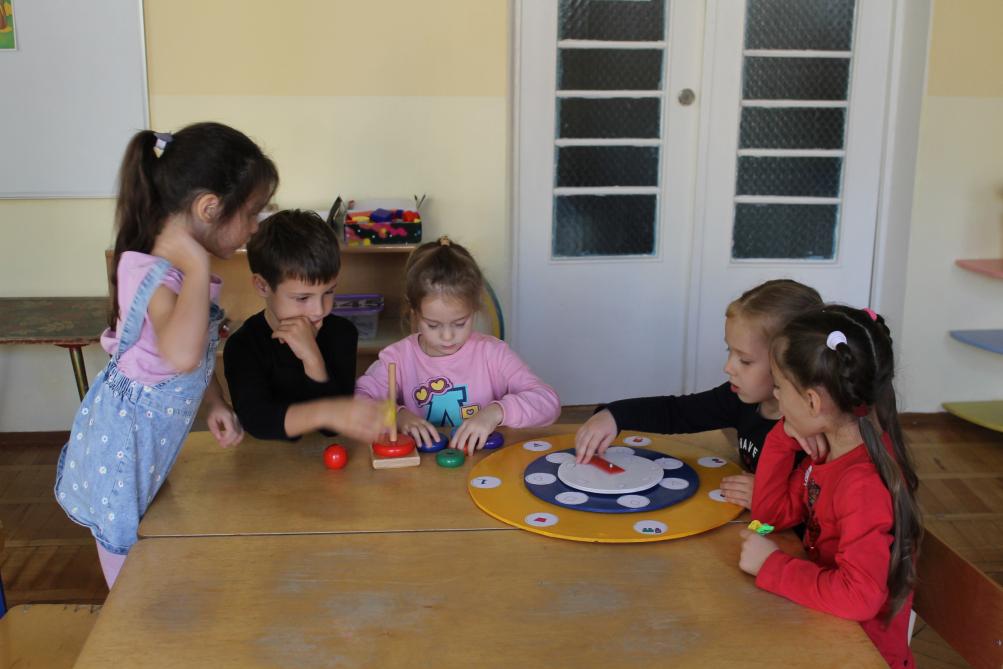 [Speaker Notes: Применение элементов ТРИЗ позволяет ребенку вырасти человеком думающим и действующим, умеющим самостоятельно добывать нужные ему знания, способным свободно использовать их для решения жизненно важных задач, т.е. готовым справляться с проблемами в любых ситуациях: и учебных, и профессиональных, и житейских.]
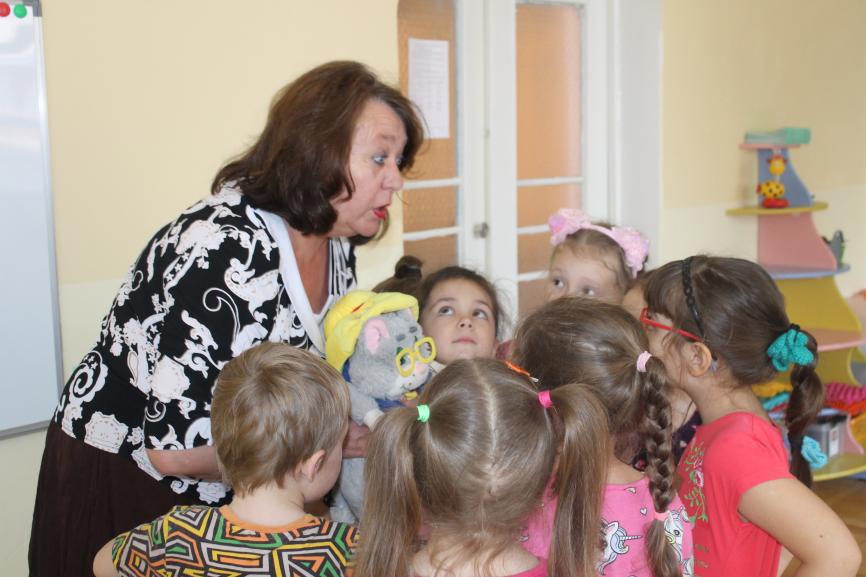 [Speaker Notes: Работая по данной теме хочу отметить, что игры с элементами ТРИЗ помогают закрепить, уточнить, конкретные математические представления. Способствуют совершенствованию наглядно-действенного мышления, перевода его в наглядно-образный план. Формируют элементарные формы логического мышления. Учат анализировать, сравнивать, обобщать. Требуют умения сосредоточится на учебной задаче, запоминать условие, выполнять их правильно.
И всё это способствует эффективности для дальнейшего формирования предпосылок к учебной деятельности.]
Желаю творческих успехов
 








detsad234@kubannet.ru